Ağız,Diş ve Çene Cerrahisinde ElektrokoterLazerKriyocerrahi
Prof. Dr. Hakan Alpay KARASU
Elektrocerrahi
Cerrahide kesme işlemleri için klasik bistüriye alternatif olarak farklı cihazlar geliştirilmiştir. Bu cihazlarla kanama kontrolü daha kolay yapılabilir ve basınç uygulamadan her yönde kesebildikleri için, klasik bistüriye üstünlük sağlarlar. Bu amaçla geliştirilmiş cihazlardan olan elektrokoterler, yüksek frekanslı akımla kesme işlevini yerine getirirler.
Başlıca elektrocerrahi tipleri; 
Elektrokoagulasyon (bipolar akımla kanama durdurma)
Elektrokoterizasyon (yakma,dağlama)
Elektroseksiyon/elektrotomi (kesme)

		Elektrocerrahi yumuşak fibrom, seboreik keratoz gibi benign ve bazal hücreli karsinom gibi malign lezyonların elimine edilmesinde, hemanjiom ve telenjiektaziler gibi vasküler lezyonların koagulasyonunda, cerrahi işlemler esnasında kanama kontrolünde, ve cerrahi insizyon ve eksizyon için kesme amaçlı kullanılmaktadır.
Elektrokoterler 200 kHz - 27 MHz arasında yüksek frekanslı akım üreten araçlardır. Kullanım amacına ve yerine göre bu cihazlar 15-400 Watt enerji üretebilirler. Üretilen yüksek frekanslı akım (YFA), kesme işlemi için tam dalga veya koagülasyon için modülasyonlu dalga biçiminde olabilir. Elektrokoter cihazının ürettiği yüksek frekanslı akımın, tam dalga veya modüleli dalga olması, dokuda oluşacak etkinin de farklı olmasını sağlar. Cihazın ürettiği yüksek frekanslı akım, ince bir uçla dokuya temas ettirildiğinde, dokuda oluşan direnç bölgesinde ısı meydana gelir. Bu değim sırasında metal uç ısınmaz. Hücreler arası sıvı ve kan, yüksek frekanslı akıma karşı gösterdikleri direnç yüzünden ısınırlar. Doku direncinin yüksek olduğu bölgede oluşan ısı etkisiyle dehidratasyona bağlı kesi meydana gelir. Direncin en yüksek olduğu yer aktif ucun dokunma noktasıdır.
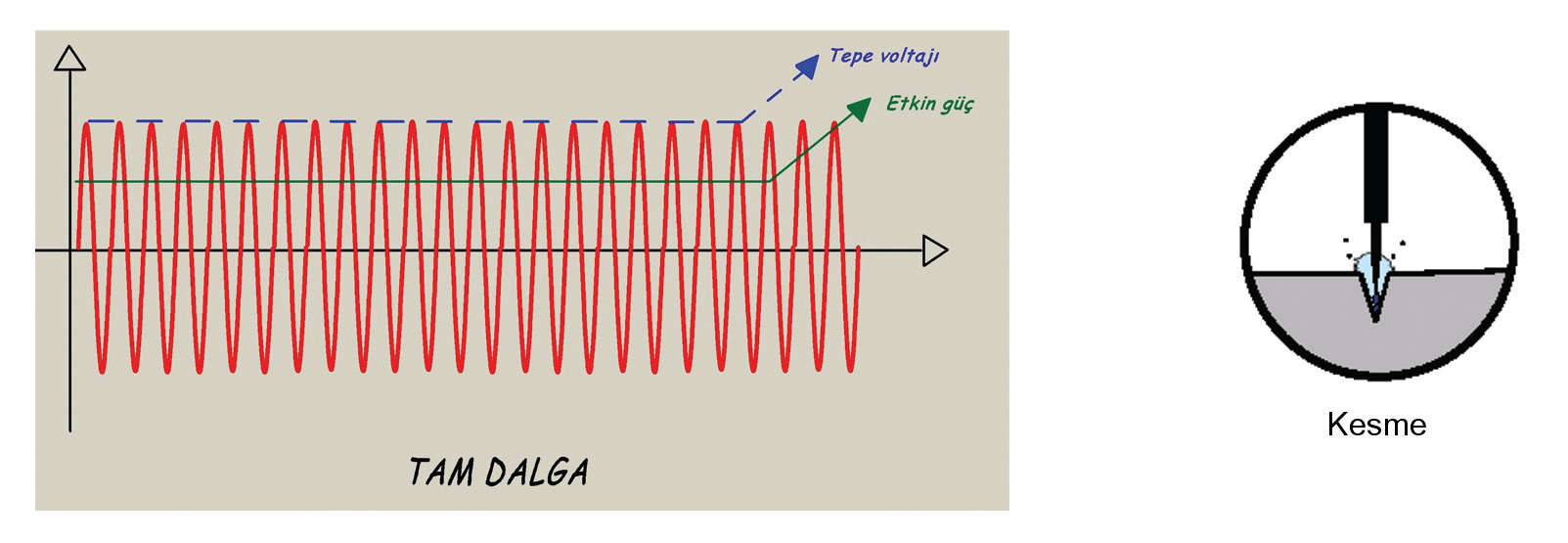 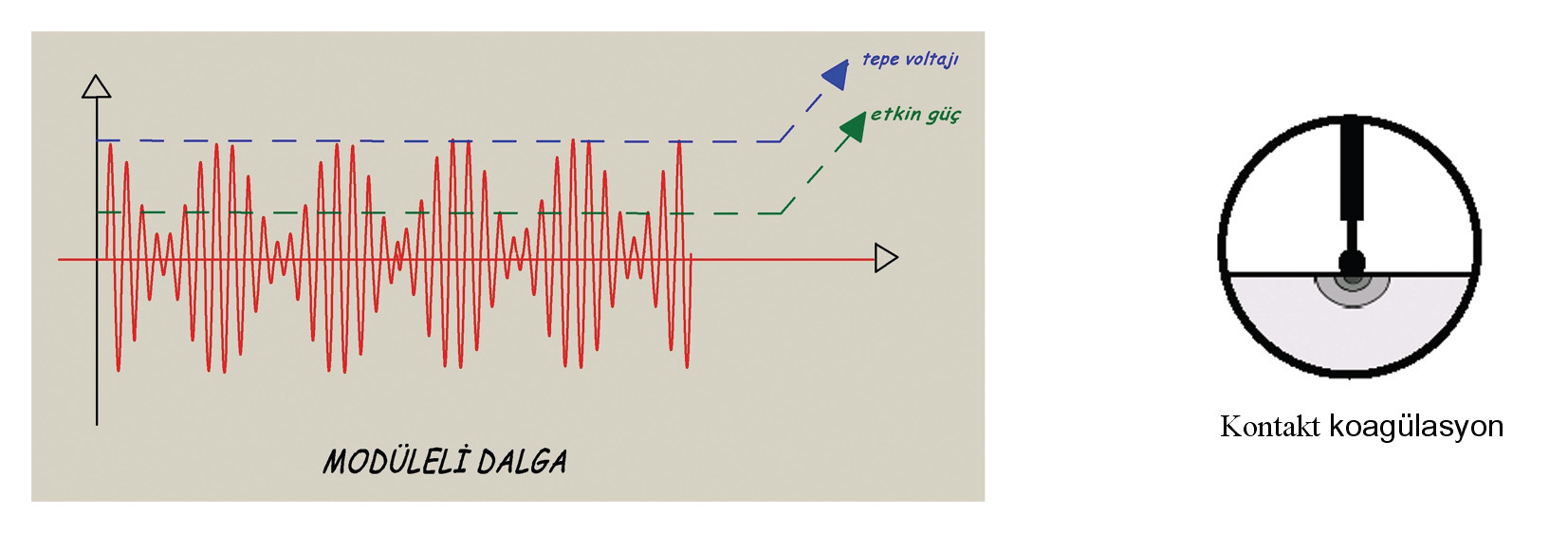 Isının dokuda oluşturduğu değişiklikler

400 0C <490 0C Geri dönüşebilir doku hasarı

490 0C <700 0C Geri dönüşümsüz doku hasarı (Denatürasyon)

700 0C <1000 0C Bağ dokusu – kollagen- jelatine dönüşür. (Pıhtılaşma – koagülasyon )

1000 0C <2000 0C Hücre suyu buharlaşır, hücre kurur ve jelatin yapışkan hale gelir (Kurutma-Desikasyon)

> 2000 0C Yara kabuğu oluşumu (Kömürleşme –karbonlaşma, patolojik olarak 4. derece yanık .)
Tipleri
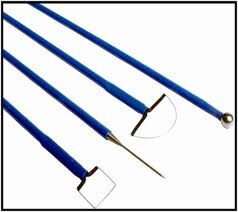 Uni/monopolar
İnce veya kalın tel veya iğne biçiminde
Bıçak şeklinde
İlmik biçiminde olanlar
Farklı çaplarda küre biçiminde 
Bipolar


Hemostatik bistüri(Hot knife)
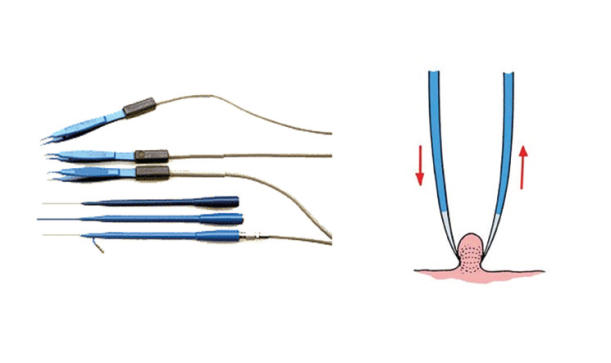 Hemostatik bistüri/Hot knife
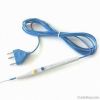 Cihaz 3 bölümden oluşur;elektronik kontrol ünitesi, tekrar kullanılabilen hafif bistüri sapı,teflon kaplamalı bistüri(konvansiyonel bistüri şekil ve boyutlarında)
Soğuk  ya da sıcak(110-260 0C) olarak kullanılabilmekte
Yüzeydeki teflon kaplama ısının eşit dağılmasını ve yüzeye dokuların yapışmasını önler.
Cihaz, bistüri istenilenden fazla ısındığında sesli uyarı vermektedir.
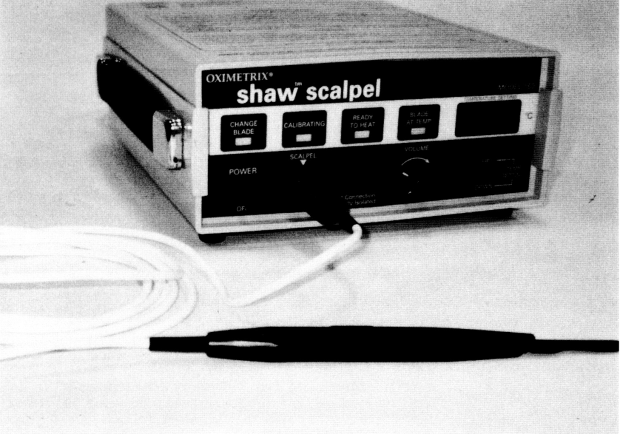 Elektrokoter kullanımında dikkat edilmesi gereken hususlar
Bir monopolar elektrokoterin verimli çalışabilmesi için birinci koşul, akımın geri dönüş yolunun mükemmel olmasıdır. Elektrik akımı kesme işlemini yaptıktan sonra toprak yolu ile cihaza geri döner. Eğer bu geri dönüş yolu, yani toprak elektrotu yetersizse, cihaz ya kesmeyecektir ya da yanıklara sebep olan kötü kesikler oluşturacaktır. Cihazın geri dönüş elektrotu varsa bu, üretici firmanın önerilerine uygun biçimde hasta ile irtibatlandırılmalıdır.
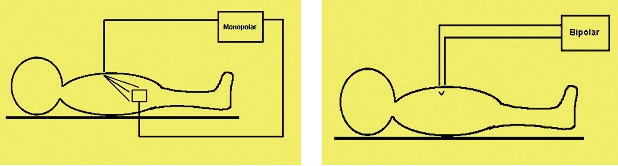 Monopolar ve Bipolar akım yolları
Kesme esnasında ucun (prop) daima metalik parlak olması gerekir. Kesi esnasında proba yapışacak doku parçaları siyah karbon artıkları şeklinde birikecek ve burada oluşan yüksek direnç dolayısı ile prop ucunda gereksiz sıcaklık oluşacaktır. Kesme sırasında kesici uç hızla kirleniyorsa güç seçimi yüksektir veya kesme hızında bir yanlışlık var demektir.
Bipolar koterler doku, iki uç arasında tutularak kullanılır. Etkin sonuç için uçlar birbirine direkt temas etmemelidir.
LAZER
Lazer terimi; radyasyonun uyarılmış yayılımı ile ışık şiddetinin arttırılması anlamına gelen “Light Amplification by Stimulated Emission of Radiation” sözcüklerinin baş harflerinden meydana gelir.
Normal ışık tüm renklerin karışımından ibaret beyaz bir ışıktır. Lazer ışığı ise oluşturduğu dalga boyuna göre renk alır ve tek renklidir. İçerisindeki tüm ışık fotonları tek ve aynı dalga boyunda olup paralel dalgalar halindedir.
Lazer fiziği yolundan sapmış foton taneciklerinin bir atom tarafından    absorbe edilerek atomun enerji seviyesinin yükseltilmesi esasına dayanır. 
Lazer enerjisi su moleküllerince emilir. Suyun hemen ısınıp hacim genişlemesi ile buharlaşmasına sebep olur. Bu yüksek bir basınç oluşturur ve etraftaki hücrelerin tahrip olmasına sebep olur. 
Lazerin dokudaki etkinliği dokunun mekanik ve fiziksel özelliklerine de bağlıdır. Bu özellikler ısı iletimi,inflamatuar cevap, dokunun vaskülaritesidir.
Lazer in çeşidi, kullanılan kristalin cinsine göre isim alarak değişmektedir.  Lazer cihazında kullanılan bu kristaller lazere sadece ismini vermekle kalmayıp lazerin dalga boyunu da belirlemektedirler. 
Diş hekimliğinde ağırlıklı olarak kullanılan lazerler Sırası ile Nd YAG lazer , diode lazer, Erbium lazer, CO2 lazer ve KTP lazer olarak sıralanabilir.Kullanım alanları lazerin dalga boyuna göre değişmektedir.
Lazerin dokulardaki etkisini belirleyen faktörler;  

Lazerin dalga boyu,
Dokunun absorbsiyon karakteri,
Kullanılan güç miktarı,
Işının odaklandığı alandaki keskinliği ve 
Lazer ucunun objeye olan uzaklığı.
Lazerin biyolojik dokuda etki mekanizmaları
Dokuya lazer uygulaması ise 3 tip değişiklik oluşur:
1 - Fototermik Etki: Dokuda koagulasyon ve buharlaşma oluşmasına neden olan etkidir. Cerrahi olarak kesi işlemi (lazer bisturisi) bu etki yoluyla gerçekleşmektedir.
2- Lineer olmayan Proses: 1 ms 'den kısa sürede uygulanan lazerde ısı enerjisi dokunun buharlaşma sıcaklığından fazla ise enerjinin büyük kısmı absorbe edilerek aniden explozyon seklinde buharlaşır. Buna "fotoablasyon" denir. Bu durumda dokudaki termik zararlar çok az olup ışığın penetrasyon derinliği kadardır. Diş sert dokularından parçacıklar halinde madde kapatarak kavite açma, bu etki ile yapılabilmektedir.
3- Fotokimyasal Etki: Dokuda bazı belirli moleküllerde fotokimyasal prosesler oluşabilmekte fakat biyokimyasal değişiklikler bilinmemekte ve ortaya konamamaktadır. Fotokimyasal reaksiyonlar biyostimulasyon (soft lazer uygulaması), lazer akupunktur ve fotodinamik terapi seanslarında kullanılmaktadır. Bildirilen olgu değerlendirmelerinin subjektif ölçülerle olması ve ayrıca çoğunun spontan remisyon gösteren tipteki hastalıklar grubundan olması nedeniyle bu tip lazer etkisi soru işareti olarak değerlendirilmektedir. Bugünkü bilgiler ışığında soft lazer ve biyostimulasyon etkisi ancak uyarıcı elektrik tedavisi, manyetil alan tedavisi gibi fizik tedavide kullanılan yöntemlere benzetilmektedir. Faydası bilinmemekle birlikte zararı olmadığından ve çok ucuz fiyatı nedeniyle etiyolojik olarak ilişkisi olmayan birçok hastalıkta (bifosfanat nekrozu,TME ağrıları..)
Lazer enerjisinin seviyesine göre;
Soft lazer (atermik)
Hard lazer (termik)
Yüksek enerjili lazer terapisi/High level laser therapy (hard laser): dokuları kesmek , kanı pıhtılaştırmak , hastalıklı dokuları yakmak, buharlaştırmak gibi işlemlerde kullanılır.

Düşük enerjili lazer terapisi/Low level laser therapy (soft laser): hücre ve dokuların çalışmalarını uyarma ve düzenleme amacı ile kullanılır. En çok kullanılanlar kırmızı ve kızıl ötesi olanlardır.
Ağız,Diş ve Çene Cerrahisinde Lazer kullanımı
Minör oral cerrahi işlemler (ör.frenektomi)
Bazı benign mukozal lezyonların eksizyonu
Kistik lezyonların tedavisi (mukosel,ranula)
Benign tümörlerin cerrahi tedavisi
Premalign lezyonların cerrahi tedavisi
Malign tümörlerin cerrahi tedavisi 
Eksizyonel biyopsi
	*insizyonel biyopside, elektrokoter ve lazer kullanılması, dokuların yapısal bütünlüğünü bozdukları ve bu nedenle histopatolojik teşhisi zorlaştırdıkları için önerilmez.
Endikasyon ve Avantajları
Sert doku operasyonlarında komşu dokulara tahribat vermeden kesilecek dokuda kolaylıkla çalışılmasını sağlar. Konvensiyonel yöntemlere göre postoperatif ağrı ve şişlikte bariz bir azalma, iyileşme süresinde gözle görülür bir kısalma olur.                                                             Yumuşak doku lezyonlarının kesimi eksizyon/insizyon için mükemmeldir. Hemostatik yumuşak doku cerrahisine imkan sağlar ve etkin  koagülasyon yapar.                                      Lingual,maksiller ve mandibuler frenektomiler kolay, hızlı, kanamasız ve anestezisiz yapılabilir.    
Lazer ile yapılan cerrahi uygulamalarda, işlem esnasında neredeyse hiç kanama olmamaktadır. Her cerrahi uygulama sonrasında ortaya çıkabilecek komplikasyon, şişme ve rahatsızlık olasılıkları azalmakta ve daha hızlı bir iyileşme sağlanmaktadır.
Herpetik(uçuk)lezyonlar ve aftöz ülserler etkin hızlı bir biçimde tedavi edilebilirler.
Çift aşamalı implant uygulamalarında, üst yapının yapılabilmesi için gerekli olan cerrahi uygulama lazerle daha da basitleşmekte ve zaman kazanılmaktadır. 





Lazer kullanılan bölgelerde % 100 dezenfeksiyon ve sterilizasyon sağlandığı için tekrar enfeksiyon oluşması riski ortadan kalkmaktadır.
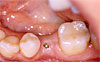 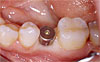 Cerrahide en çok tercih edilen lazerler
Erbium:YAG laser
Neomidyum:YAG laser
Diode laser
CO2 laser
Erbium :YAG Lazer 2,94 nm dalga boyu
Sert dokularda en etkili lazerdir.

Avantajları:
Sadece topikal anestezinin yeterli olması. 
İşlem sırasında ya da post operatif ağrının minimal olması 
Daha az termal difüzyon. 
Daha az koagülatif nekroz riski.
Operasyondan sonra herhangi bir destekleyici tedaviye ihtiyaç duymaması.
Dezavantajları:
Azda olsa operasyon sırasında ağrı ve kaşıntı hissi.
Hastanın asitli,tuzlu ve sıcak yiyeceklerden kaçınmadığı durumlarda ilk iki gün yanma hissi.
Neomidyum:YAG Lazer 1064 nm dalga boyu
Avantajları:

Hızlı olması.
İşlem sırasında ve post operatif minimal ağrı olması.
Lokal anestezi gerektirmemesi.
Dezavantajları:
Operasyon sırasında duman ve koku oluşması.

İnce ve yumuşak dokularda altta kemik dokuda termal hasara sebep olabilir
Diyot Lazer
Nd YAG Lazer ile benzer şekilde çalışmaktadır ancak bir lazer kristali yerine bir diode lambası barındırdıkları için maliyeti Nd YAG lazerle göre daha düşüktür bu sebepten diş kliniklerinde nisbeten daha yaygındırlar doku içinde 0.5 mm gibi Nd YAG lazerin yarısı kadar etki mesafesi vardır diğer bir dezavantajı kullanım sırasında yüksek ısı açığa çıkardıkları için dokular da hasara sebep olabilir.
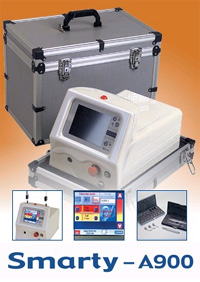 CO2 Lazer10.600 nm dalga boyu
Daha çok cerrahi işlemlerde dokuyu kesmek amacı ile kullanılır. Bu lazerin yaptığı kesilerin iyileşmesi oldukça yavaştır. Kesi yüzeyinde karbonizasyon denilen etkiye sahiptir.
Avantajları:
Hemostazın iyi sağlanmasına bağlı olarak kuru bir operasyon sahası.
İyileşme süresinde azalmış ağrı.
Minimal skar dokusu.
Dezavantajları:
Konvansiyonel yöntemlere göre uzamış yara iyileşmesi
Duruş buharlaşmasının belirlenmesi gereken nokta başarıyı etkiler.
Lazer güvenliği
En  önemli  risk  direk  ya da  yansıyan  lazer  ışınlarına  bağlı  gelişen  göz  hasarlarıdır. CO2  lazer  korneada  hasar  yaratırken,  Nd:YAG  lazer  ve    Argon   ise  penetre  olarak    retinal  hasar,  hatta  körlüğe  neden  olabilmektedir.  Tüm  personelde,  hatta  hasta  uyanıksa  optik  koruma  olmalı,   operasyon  sahasındaki  camlar  örtülü  ve  kapılar  kapalı  olmalıdır. CO2   lazerler tüm cam ve plastik lenslerde filtre olabilirken,  diğer  lazerler  değişen dalga boylarına göre  özel  renkli  gözlüklere  ihtiyaç  gösterirler. Cerrahi  sahadaki  örtüler  ve  gazlarda  ateşten  korunmak  için  ıslak  olmalıdırlar. Aksi takdirde  özellikle  CO2  lazerler  ile  kuru  gazlı  bezler  derhal alev  alır. Her ihtimale  karşı  bolca irrigasyon  solüsyonu  hemen yakınında bulunmalıdır. Ayrıca cihazların gaz kaçağı açısından düzenli olarak kontrol edilmesi gerekmektedir.
Oral  kavite içinde çalışıldığında  kesinlikle  endotrakeal  tüpler  kullanılmamalıdır.  Bu amaçla  norton  fleksible  metal  tüpler,  metal  kağıda sarılı  lastik  tüpler  veya  lazere dayanıklı  diğer  tüpler  kullanılmalıdır.
Yansıyan  lazer enerjisinin  önlenmesi  için  tüm  aletler  ebonize  olmalı, oral  kavitedeki  komşu  dokular  uygun  şekilde  korunmalıdır.  Bunun  dışında CO2  lazer ile doku buharlaştırılması  sırasında  meydana  gelen  duman  kirliliği de  bir risk  yaratabilir.  Bazen  oldukça  toksik  olabilen  miktarda  gaz  ve duman  oluşabileceği  bildirilmektedir.
Kriyocerrahi
Kriyocerrahi, canlı dokuları yok etmede dondurmayı kullanan bir metoddur. Hücrede buz kristalleri oluşturarak doku nekrozuna neden olur. Minimal ağrı şikayeti oluşturduğu için hasta tarafından kolay tolere edilebilen alternatif bir tedavi yöntemidir. Elektrokoterle dokular yakılarak,lazerle buharlaştırılıp uzaklaştırılırken kriyocerrahide dondurulup nekroze edilir ve vücudun zamanla nekroz olan kısımdan kurtulması beklenir.
[Speaker Notes: Kriyocerrahi, canlı dokuları yok etmede dondurmayı kullanan bir metoddur. Hücrede buz kristalleri oluşturarak doku nekrozuna neden olur.minimal ağrı şikayeti oluşturduğu için hasta tarafından kolay tolere edilebilen alternatif bir tedavi yöntemidir.lazerle dokular buharlaştırılıp uzaklaştırılırken kriyocerrahide dondurulup nekroze edilir ve vücudun zamanla nekroz olan kısımdan kurtulması beklenir.]
Ekipman:
        -Sıvı gaz silindiri
        -Barometre
        -Kriyo_sprey
        -Kriyojen madde
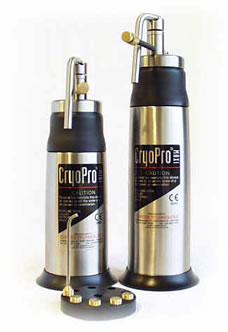 Kriyojen maddeler
CO2  buzu			-79 0C

Nitröz oksit			 -75 0C

Likit nitrojen			-20 0C (pamuk çubukla)
						-180 0C (kriyosprey)
						-196 0C (kriyoprob)


*kriyoprob ile 30 snlik uygulamada 3-4 mm derinliğe kadar donma gerçekleşmektedir.
Uygulanan dokunun morfolojik karakteri; 
Donma	

Çözünme	

Ödem		


Nekroz


Yara iyileşmesi
Uygulama alanları
-Verruca
-Piyojenik granülom
-Nevus…
-Prekanseröz/aktinik keratozlar
-Vasküler anomali
-Ameloblastom
-Erken dönem basal cell ve
squamos cell karsinom
Komplikasyonları
-post operatif enfeksiyon
-kanama
-duyusal değişim
-skar
-sistemik reaksiyon
-nitrojen amfizemi(büyük damarların olduğu bölgelerde)
-vezikül/bül
-ağrı
-ödem(1 saat içinde)
-kızarıklık (30 dk içinde)
-hipopigmentasyon
-hipertrofik skar
-atrofi
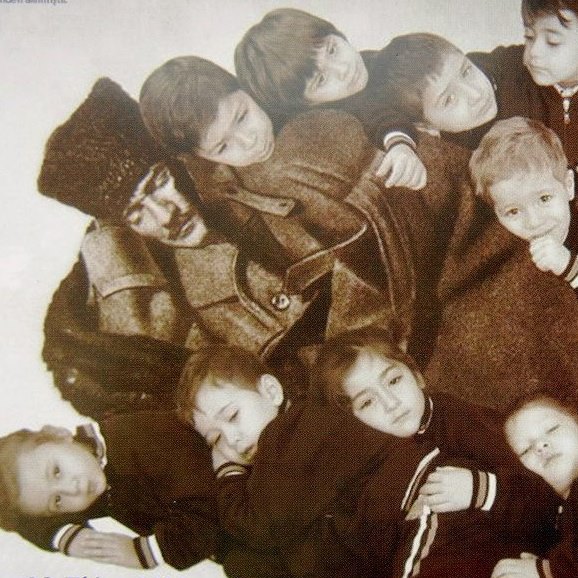